Y5&6 TOP SPELLERS TODAY
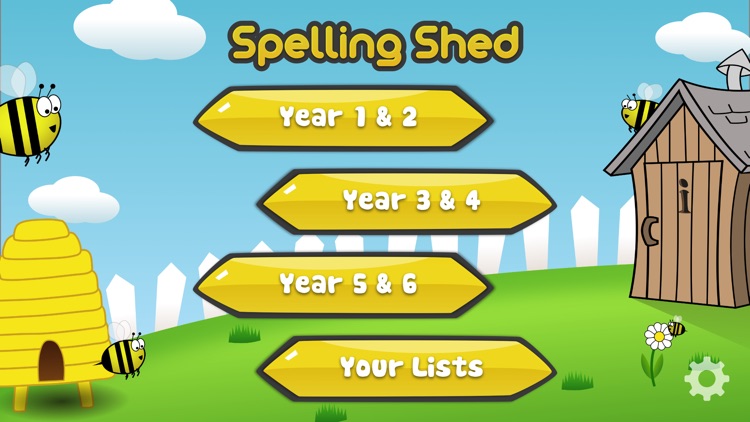 1st =  Chloe 10 points

2nd = Amy 9 points

3rd = Rhys 8 points

4th = Ruby, Lucy and Lily 7 points

5th = Jacob 6 points

6th = Cassie and Nia 5 points

7th=  Bethany, Holly H and Jack 4 points

8th =  Reuben, Harvey and Megan 3points

9th =  Elizabeth, Isobel, Cameron and Henry 2 points
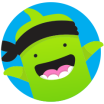 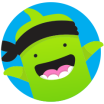 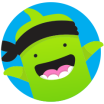 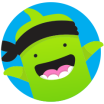 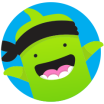 These are the amount of dojos you have received for your efforts today!
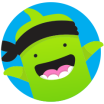 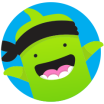 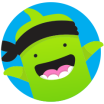 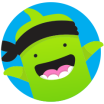 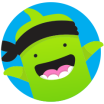 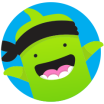 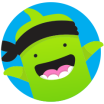 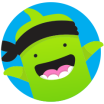 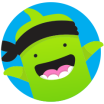 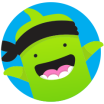 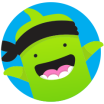 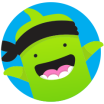 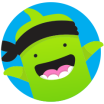 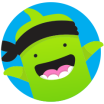 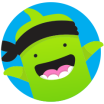 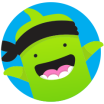 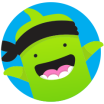 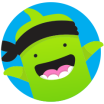 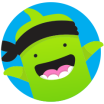 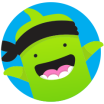 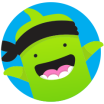 Everybody else earns 1 dojo for practising their spellings today!
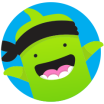 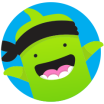 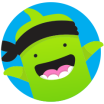 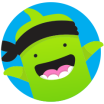 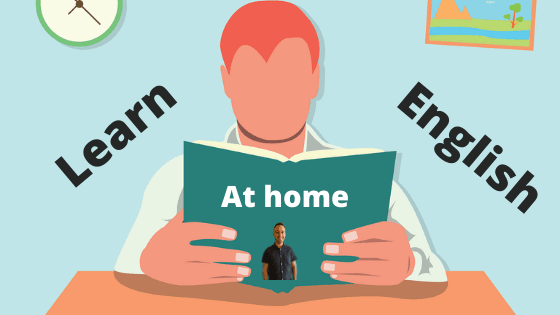 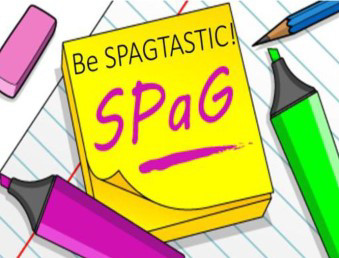 What have the Y5s been 
studying today at home today?
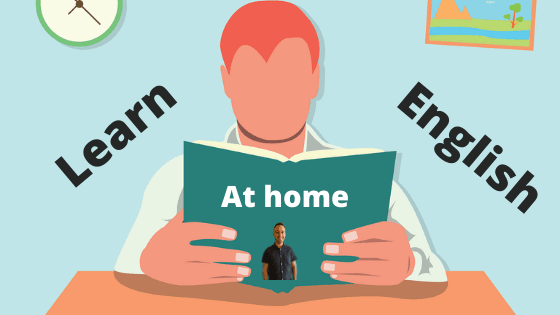 Here’s what the Y5s have been focusing on at home today in English.
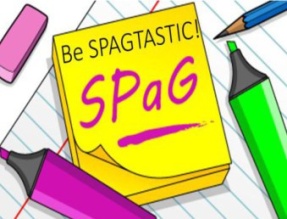 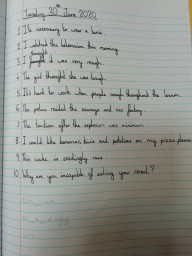 Amy has been editing and amending the sentences provided.
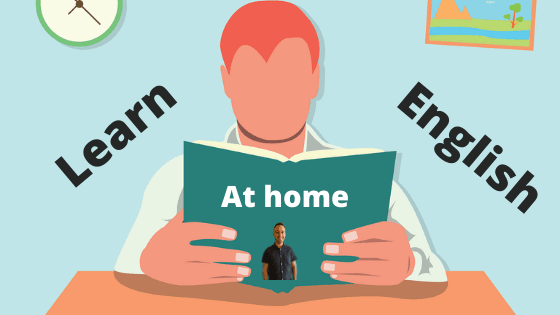 Here’s what the Y5s have been focusing on at home today in English.
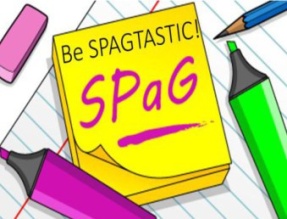 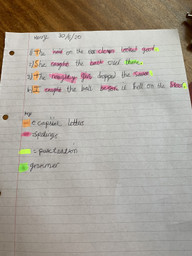 Henry has been editing and amending the sentences provided.
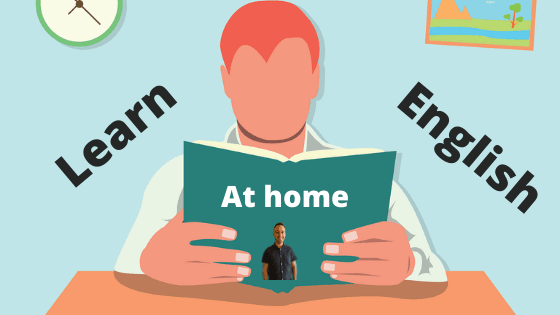 Here’s what the Y5s have been focusing on at home today in English.
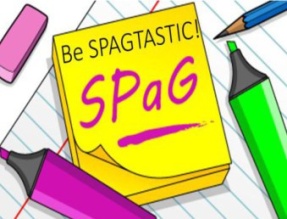 Zoe has been editing and amending the sentences provided.
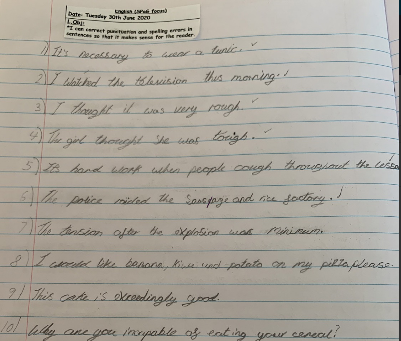 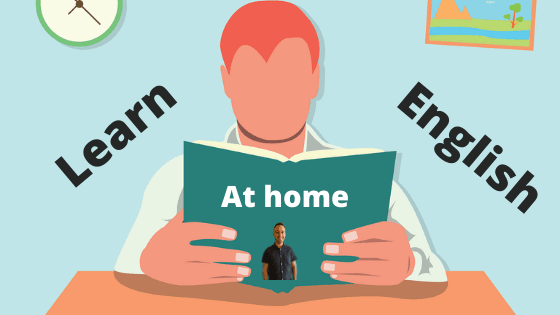 Here’s what the Y5s have been focusing on at home today in English.
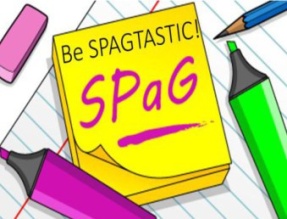 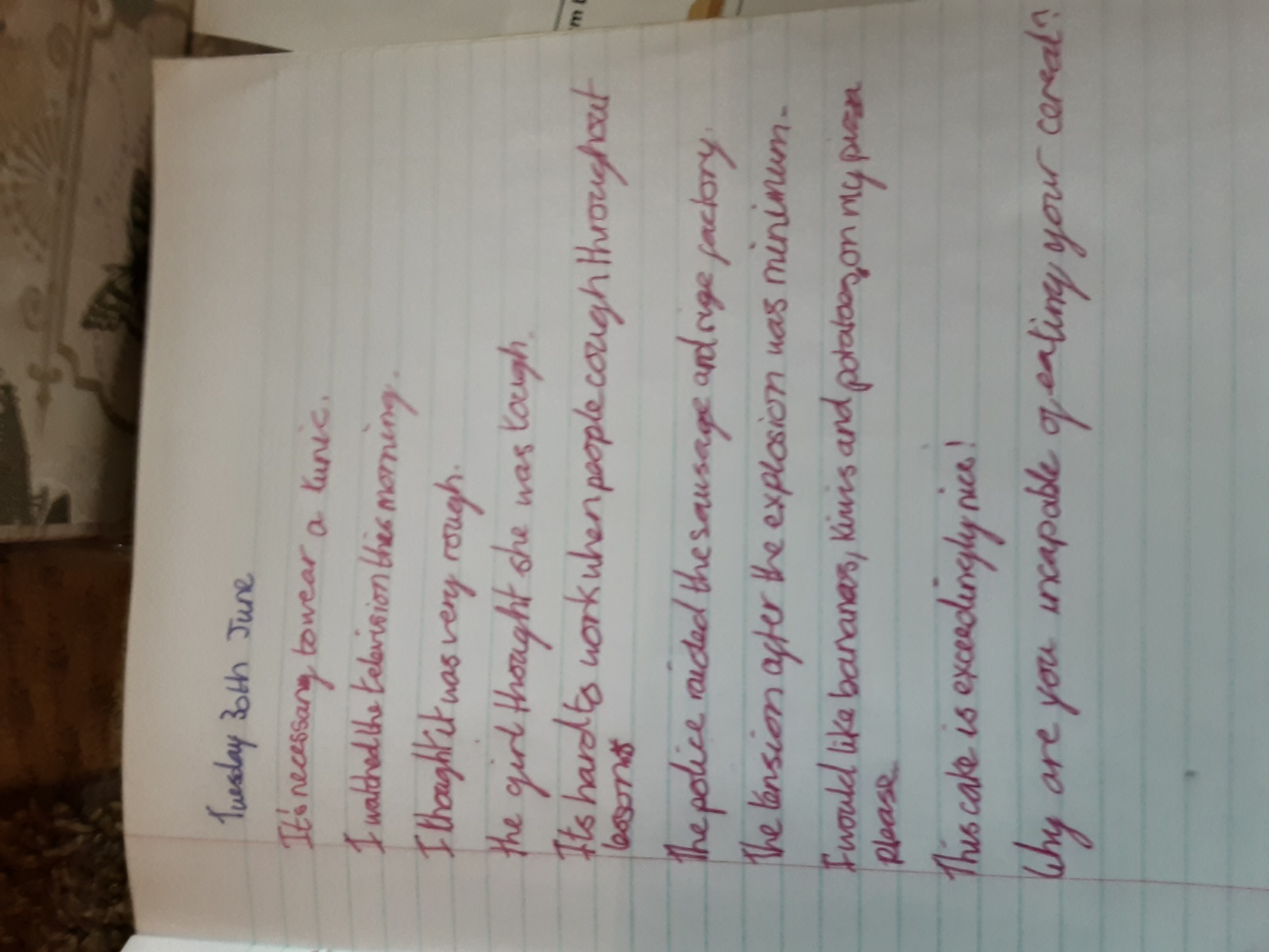 Katie has been editing and amending the sentences provided.
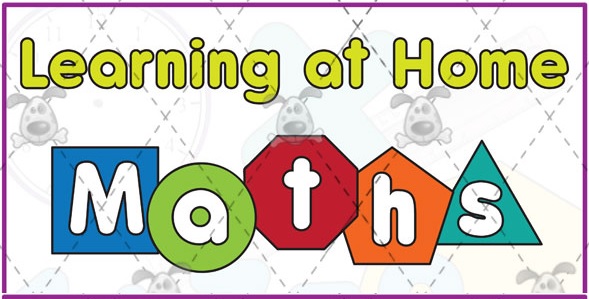 Here’s what Y5&6 have been 
focusing on at home today.
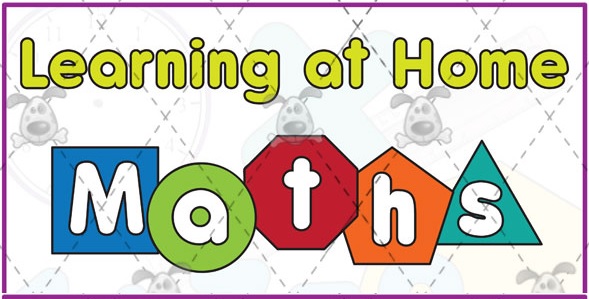 Here’s what Y5&6 have been focusing on at home today.
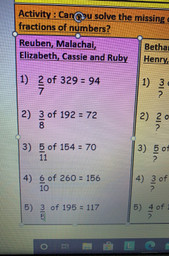 Cassie has been solving the missing DENOMINATORS in the fractions of numbers using a specific method.
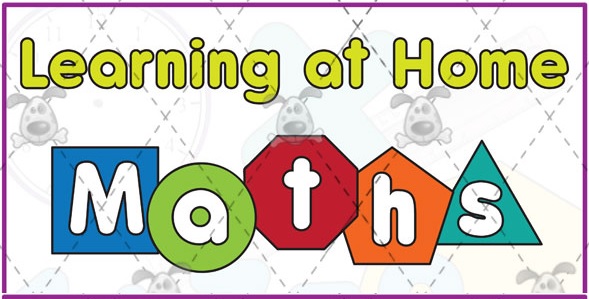 Here’s what Y5&6 have been focusing on at home today.
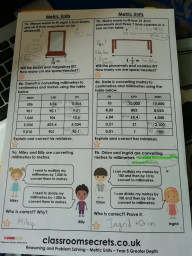 Amy has been using her knowledge of metres, centimetres and millimetres.
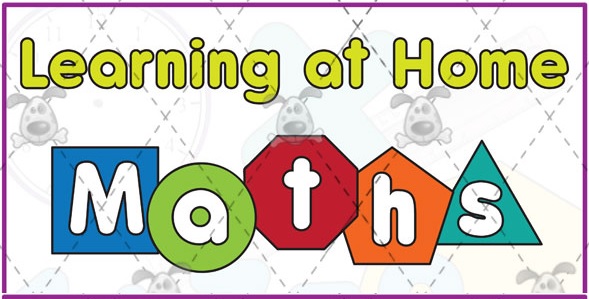 Here’s what Y5&6 have been focusing on at home today.
Henry has been solving the missing DENOMINATOR in these fractions of numbers
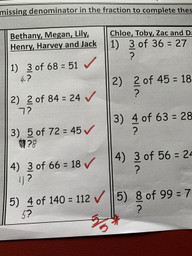 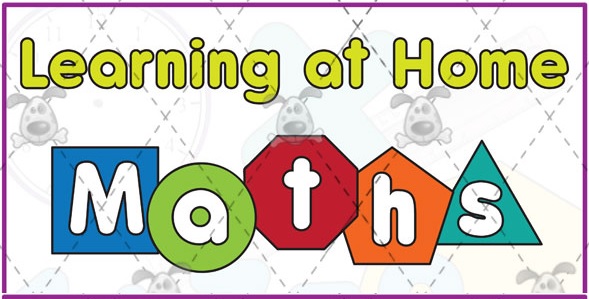 Here’s what Y5&6 have been focusing on at home today.
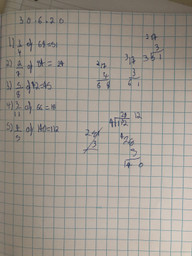 Harvey has been solving the missing DENOMINATORS in the fractions of numbers using a specific method.
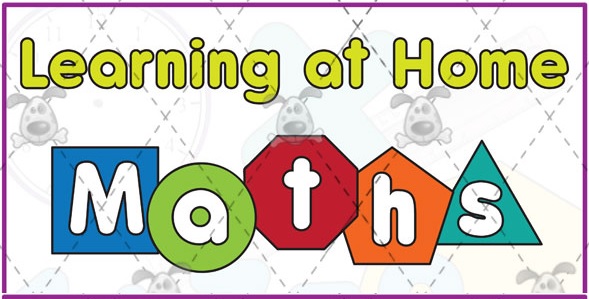 Here’s what Y5&6 have been focusing on at home today.
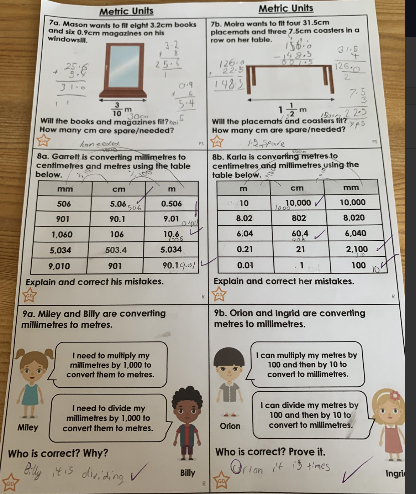 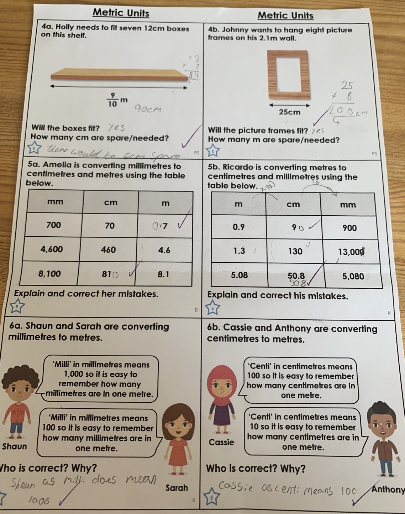 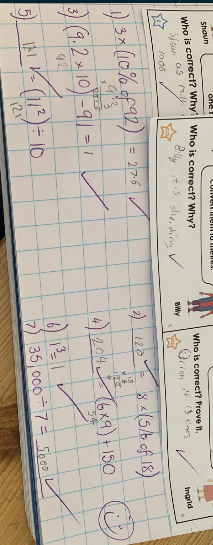 Zoe has been using her knowledge of metres, centimetres and millimetres.
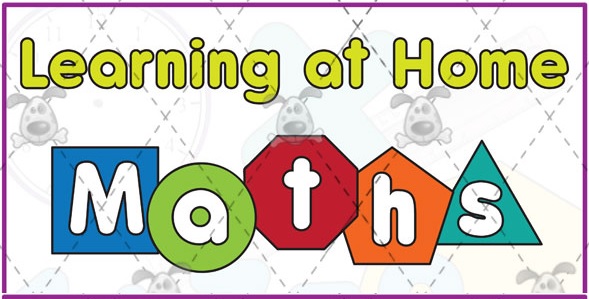 Here’s what Y5&6 have been focusing on at home today.
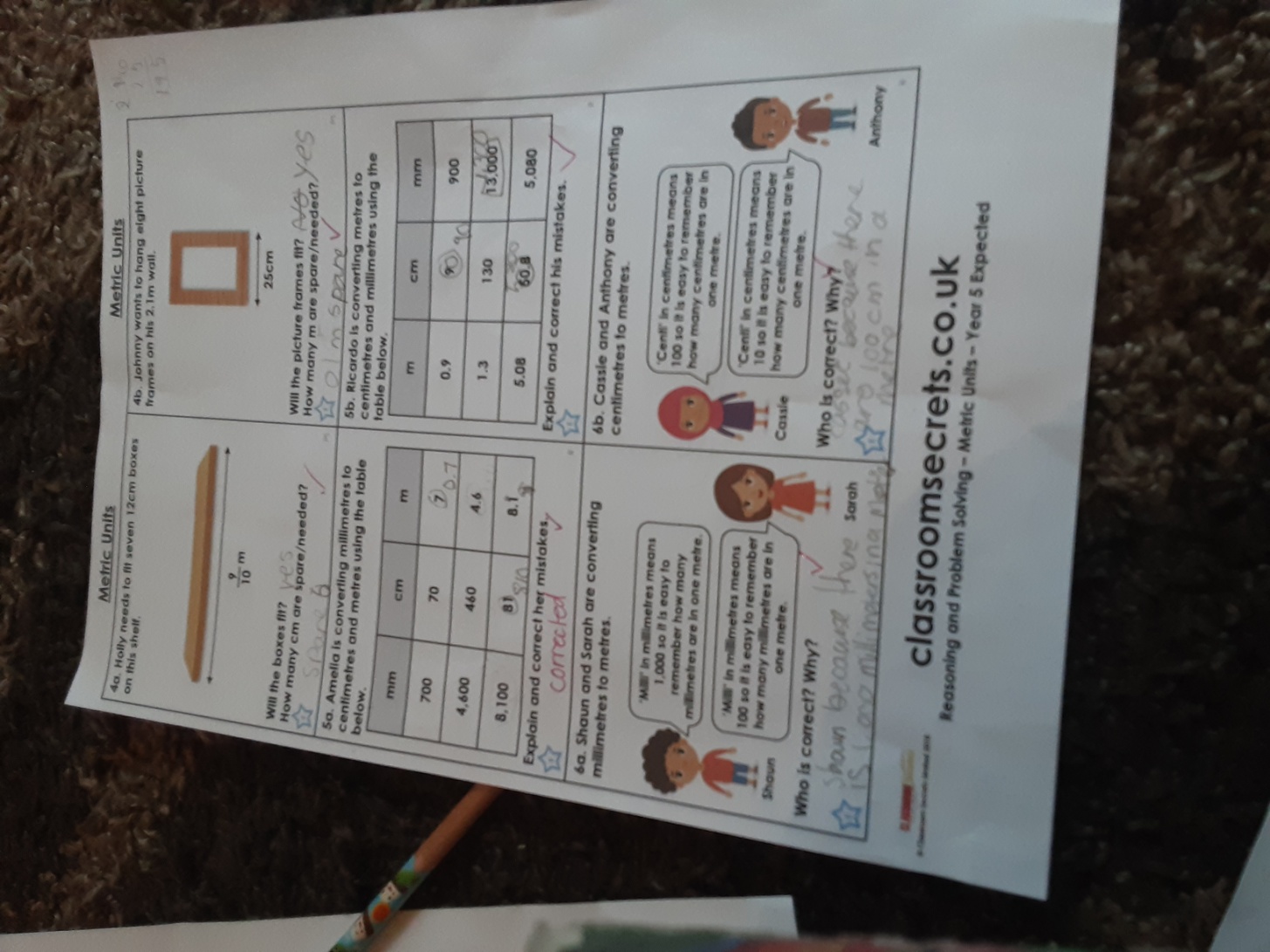 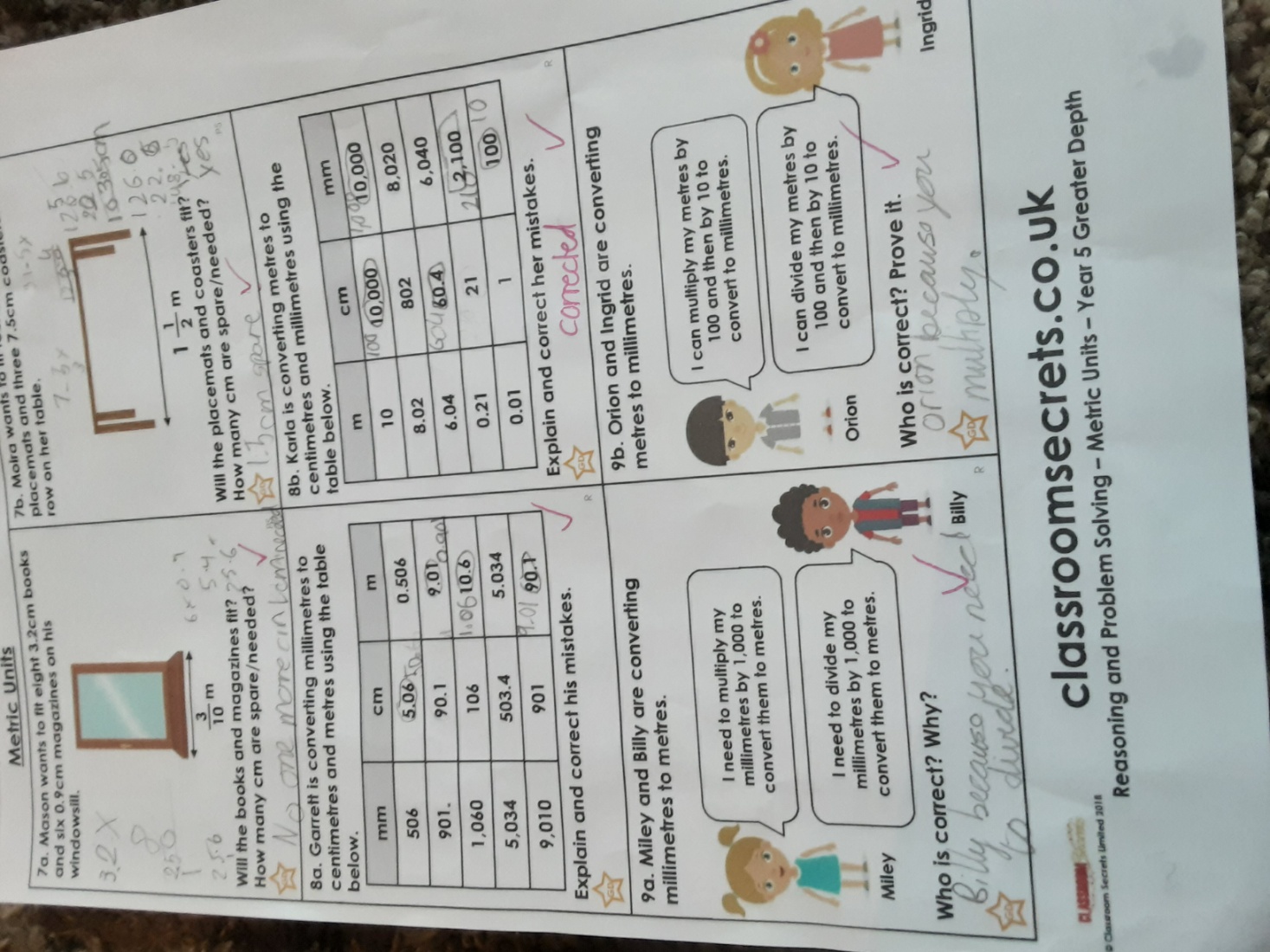 Katie has been using her knowledge of metres, centimetres and millimetres.
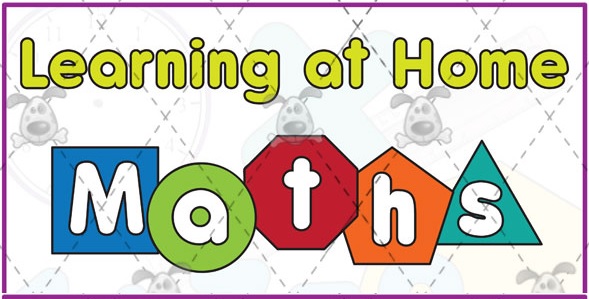 Here’s what Y5&6 have been focusing on at home today.
Dante has been attempting to solve the missing DENOMINATORS in the fractions of numbers using a specific method.
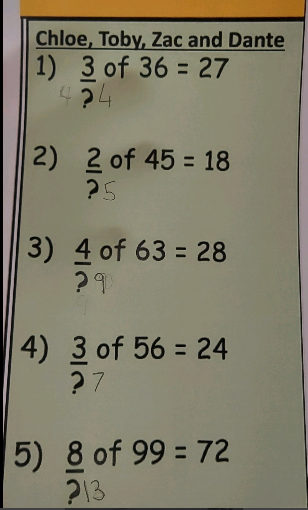 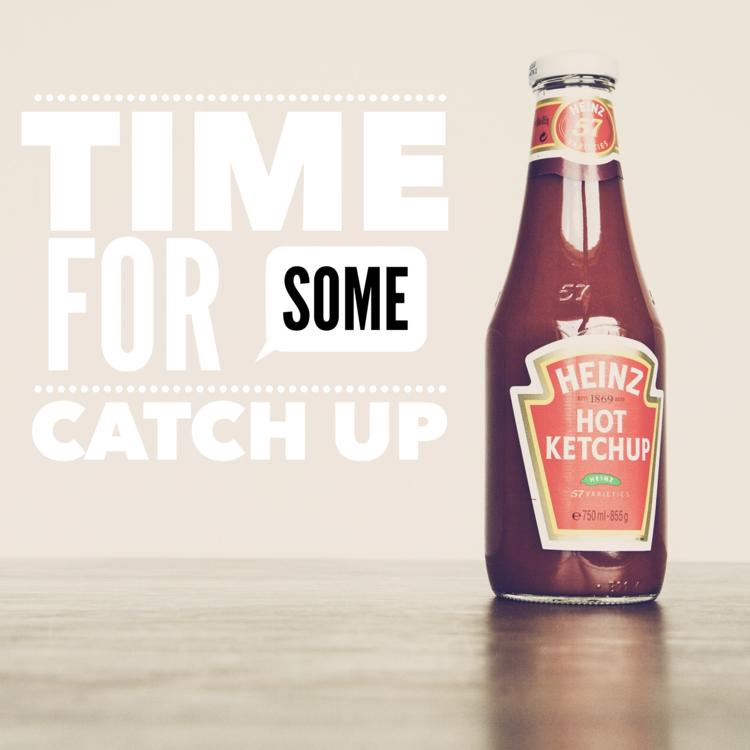 Here’s some of last week’s work that has been produced recently at home.
What else have we been doing recently?
I’ve had a car boot sale and raised enough money for me to redecorate my bedroom.
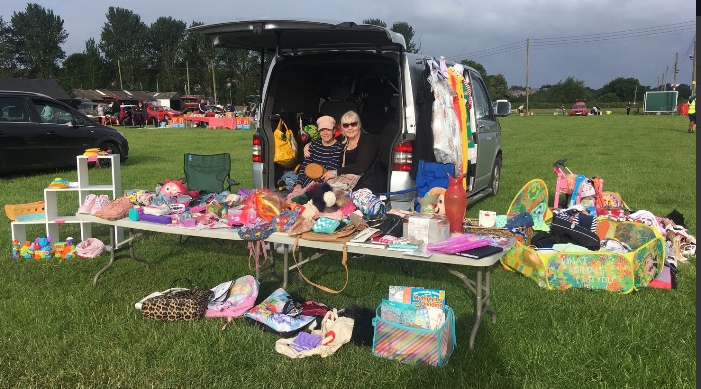 What else have we been doing recently?
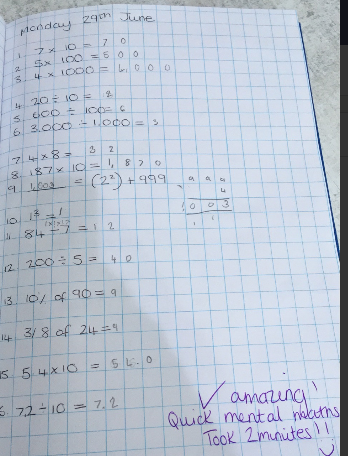 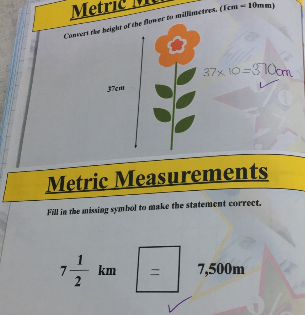 Isla has been using her mental skills to solve these calculations and problems.
What else have we been doing recently?
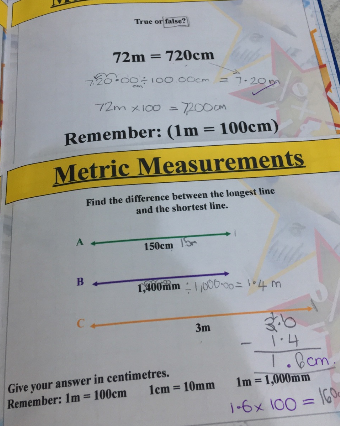 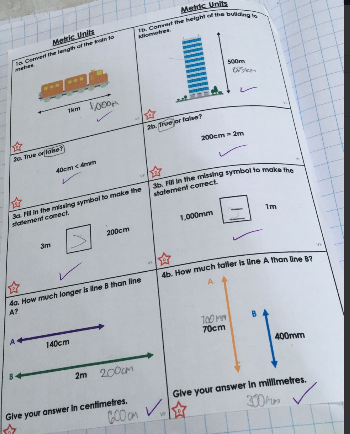 More maths from Isla
What else have we been doing recently?
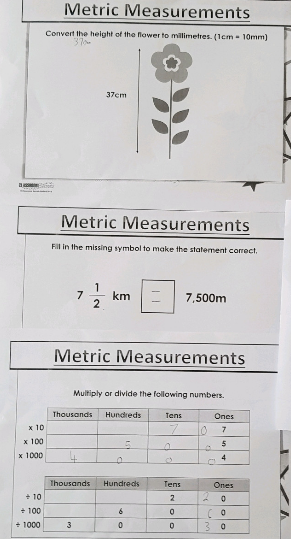 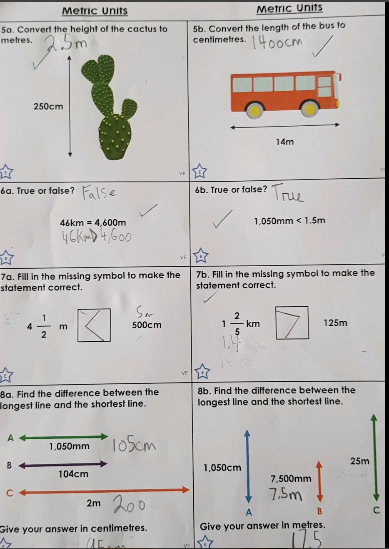 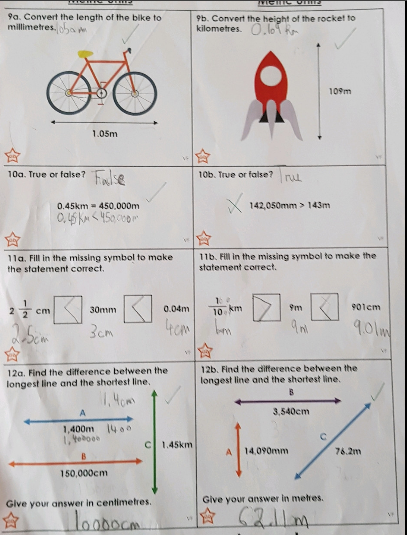 Cameron has been thinking hard on his metric measurements in maths.
What else have we been doing recently?
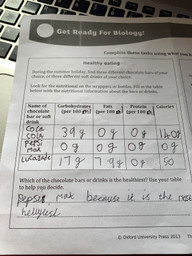 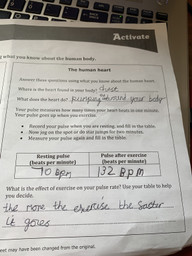 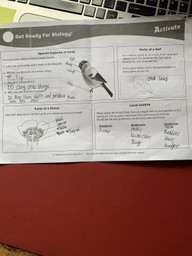 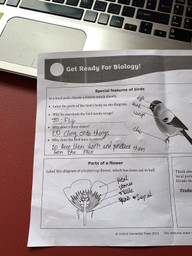 Henry has been showing his biology understanding in preparation for Corbet School.
What else have we been doing recently?
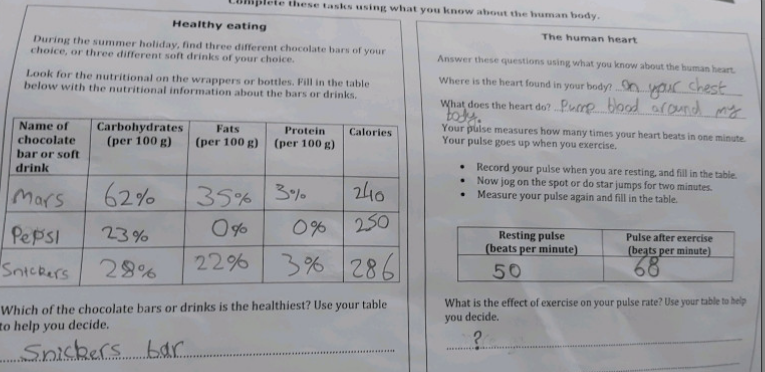 Dante has been showing his biology understanding in preparation for Corbet School.
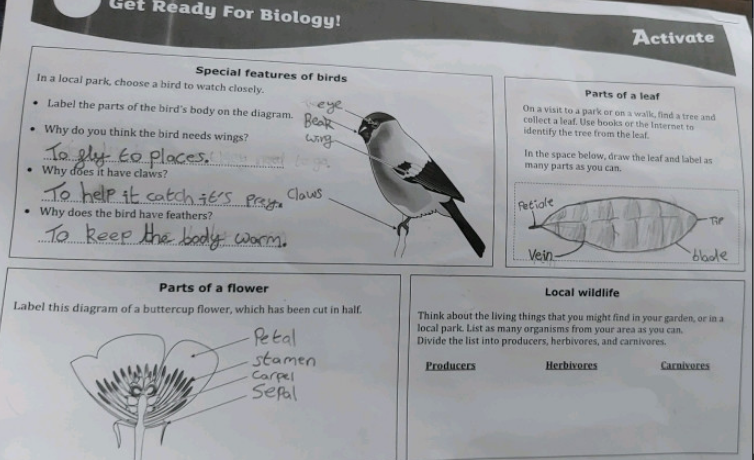